,
Jesus em breve
voltará
“Mas, daquele Dia e hora, ninguém sabe, nem os anjos que estão no céu, nem o Filho, senão o Pai. Olhai, vigiai e orai, porque não sabeis quando chegará o tempo” 

(Marcos 13:32, 33).
Hoje vamos adicionar à nossa caixa de ferramentas a famosa trena. Para que usamos uma trena? A trena é comumente usada na construção, carpintaria, alfaiataria, engenharia e muitas outras atividades que exigem medições precisas.
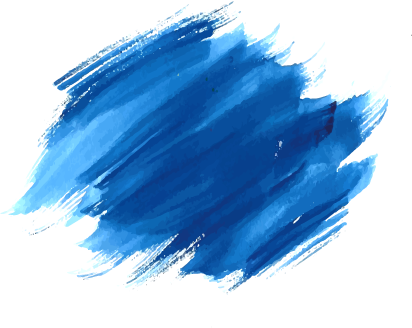 Algumas das aplicações mais comuns para uma trena incluem:
1
Medir distâncias lineares
A trena é usada para medir o comprimento de objetos ou espaços lineares, como o comprimento de uma parede, o comprimento de uma mesa ou a largura de uma janela.
2
Medir circunferências
A trena é usada para medir a circunferência de objetos redondos ou curvos, como a circunferência de um tubo ou a circunferência de um círculo.
3
Medir alturas
A trena é usada para medir a altura de objetos, de uma pessoa, a de uma porta ou de uma sala.
Mas o que acontece quando o que queremos medir é o tempo? Como podemos medir a distância no tempo da palavra “em breve”?
Que promessa notável feita por Jesus a Seus discípulos antes de Sua crucificação. Uma promessa destinada aos discípulos de Jesus ao longo dos séculos, especialmente àqueles que estiverem vivos quando Ele voltar à Terra pela segunda vez, não como um bebê em uma manjedoura desta vez, mas como Rei dos reis e Senhor dos senhores.
“Mas, daquele Dia e hora, ninguém sabe, nem os anjos que estão no céu, nem o Filho, senão o Pai. Olhai, vigiai e orai, porque não sabeis quando chegará o tempo”

 (Marcos 13:32, 33).
Embora a Bíblia nos diga claramente que Jesus voltará, o dia de Sua vinda virá como uma surpresa, mesmo para aqueles que aguardam sua vinda, “porque, à hora em que não cuidais, o Filho do Homem virá” 

(Mateus 24:44).
A verdade é que, se confiarmos na Palavra de Deus, devemos crer que Jesus voltará uma segunda vez. Os discípulos e os primeiros cristãos pensavam na segunda vinda como “a bendita esperança”.
A Bíblia também nos diz que, quando Jesus vier, todos O verão. Mateus 24:27 afirma: “Porque, assim como o relâmpago sai do oriente e se mostra até no ocidente, assim há de ser a vinda do Filho do Homem”.
Apocalipse 1:7 diz “Eis que vem com as nuvens, e todo olho o verá, até quantos o traspassaram. E todas as tribos da terra se lamentarão sobre ele. Certamente. Amém!”.
A boa notícia é que, como ainda estamos vivos e Jesus ainda não voltou, temos a oportunidade de aceitar Sua salvação e estarmos prontos para ir para o Céu quando Ele voltar.
Apocalipse 3:20 diz: “Eis que estou à porta e bato; se alguém ouvir a minha voz e abrir a porta, entrarei em sua casa e cearei com ele, e ele, comigo”.
Reconstruir nosso altar familiar também significa renovar nossa fé na volta de Jesus. Não precisamos medir o tempo que nos resta para nos preparar, precisamos estar preparados todos os dias como se fosse hoje
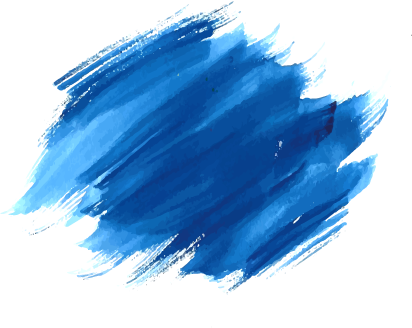 “Amarás, pois, o Senhor, teu Deus, de todo o teu coração, de toda a tua alma e de toda a tua força”

Deuteronômio 6:5